Ministerio Efata Recibiréis Poder
“Prioridades En El Matrimonio”
CARPETA DE EVENTO  14 de Diciembre de 2013
“ Enriqueciendo Parejas Para Un 2014 Lleno de prosperidad “
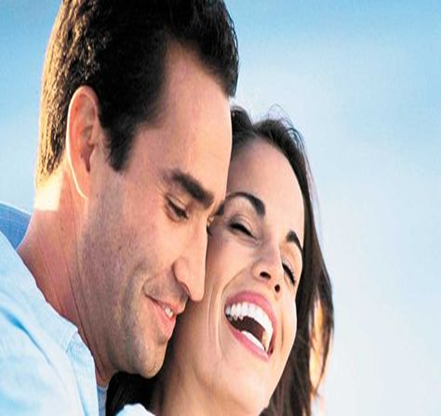 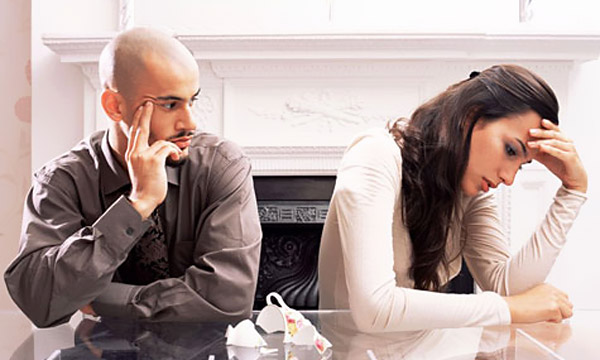 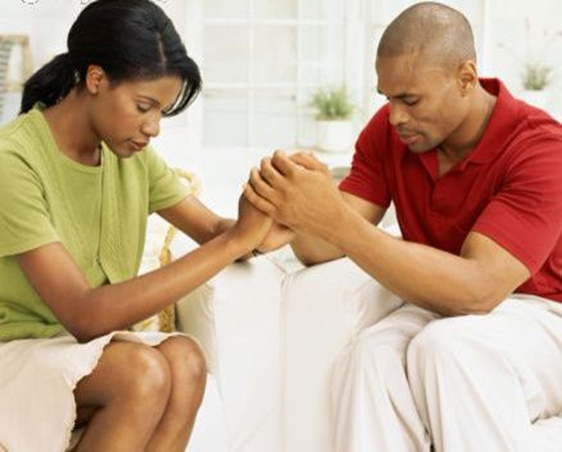 Prioridades Del Matrimonio
Vida En Pareja
Objetivos: proporciona a las parejas asistentes conocimientos prácticos y Bíblicos para alcanzar una mejor relación matrimonial en sus diferentes áreas   de desenvolvimiento
Tópicos: Prioridades Matrimoniales, Relación, Matrimonio y Familia.
Temario: Enriquecimiento del matrimonio, un matrimonio saludable, el perdón, el amor, restauración
Nuestra Misión: Promover el crecimiento de la relación matrimonial de una forma integral en el matrimonio a través de conferencias, escritos, audios y videos.
Nuestra Visión: Ser un ministerio que cree  una plataforma de entrenamiento, de la vida de pareja y la familia.
Promocional Para Servidores Efata
Comunicación.La actividad está abierta de igual forma para no miembros, la misión es traer gente a la iglesia.
Desafío a cumplir con el objetivo de invitar  1 a 2  parejas el cupo es limitado, Treinta Parejas.
Se ha planificado un evento con excelencia y una  conferencia integral con las necesidades primarias y básicas del matrimonio.
Se creara un boletín para ese día de información del ministerio